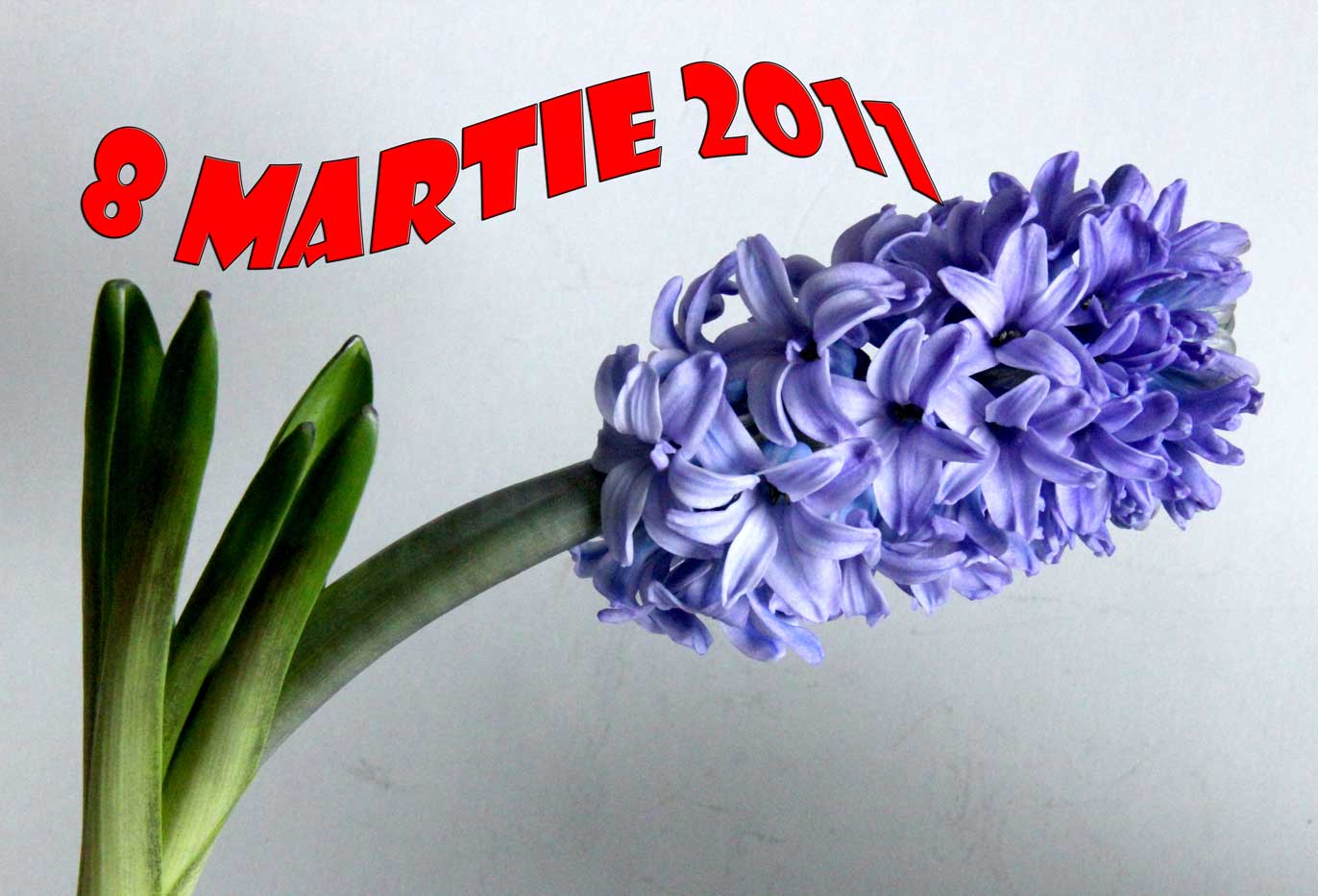 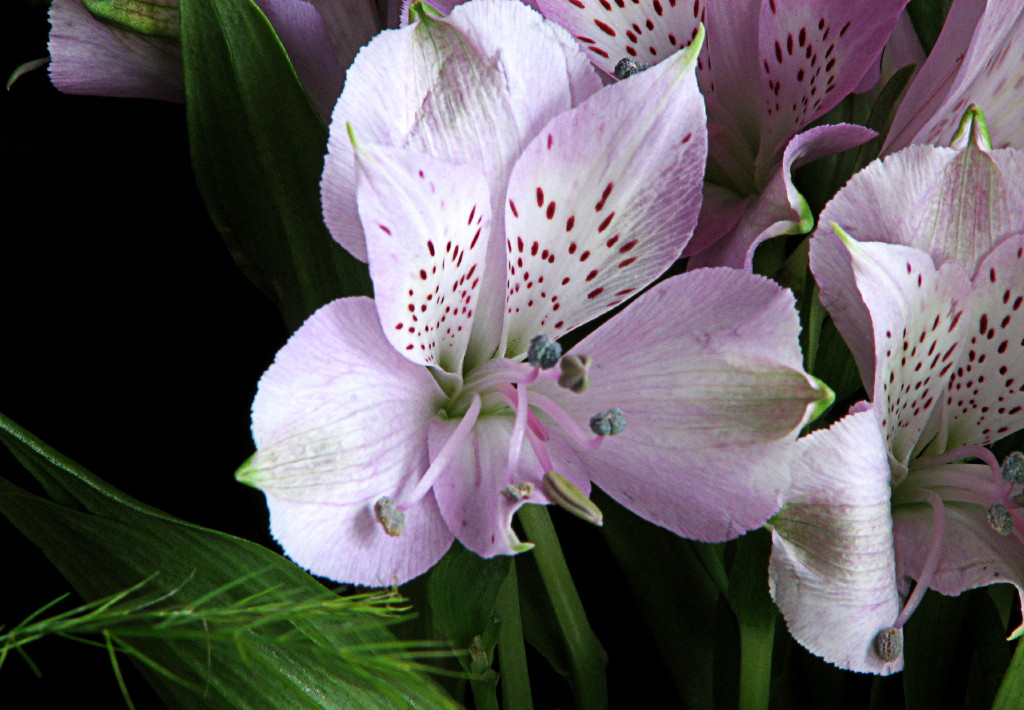 END
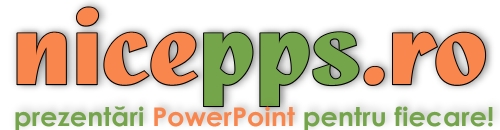